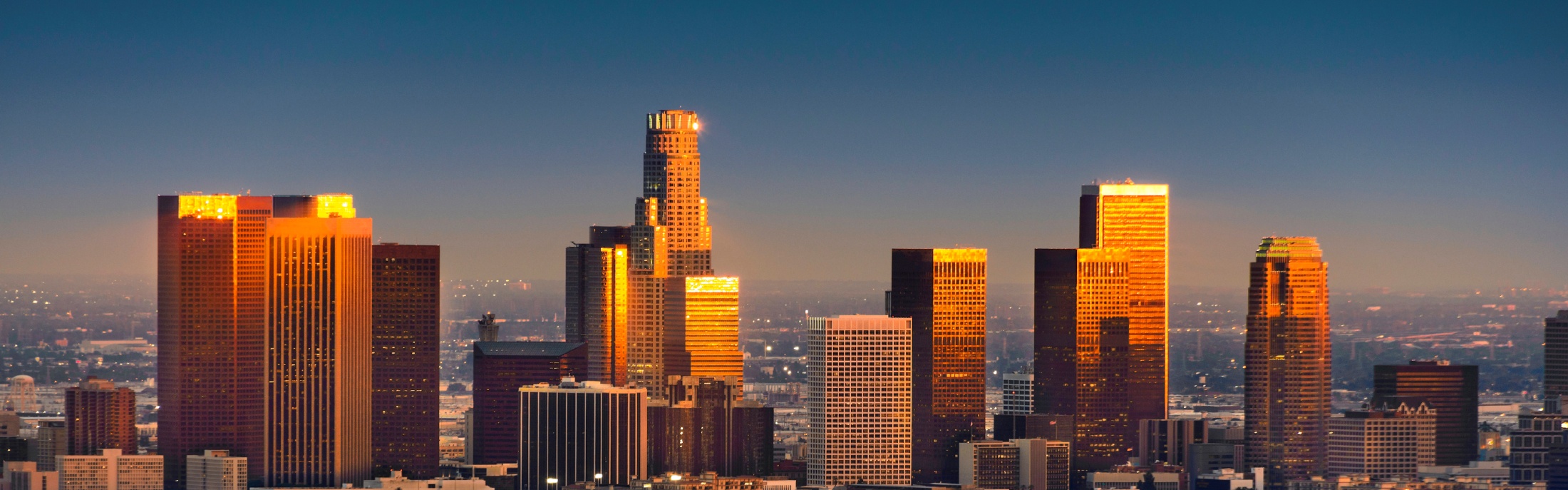 Political Navigation
Sina Odugbemi
The World Bank Group
Summer Institute in Reform Communication: 
Leadership, Strategy and Stakeholder Alignment
Los Angeles, June 2, 2015
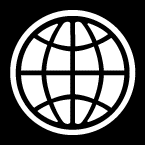 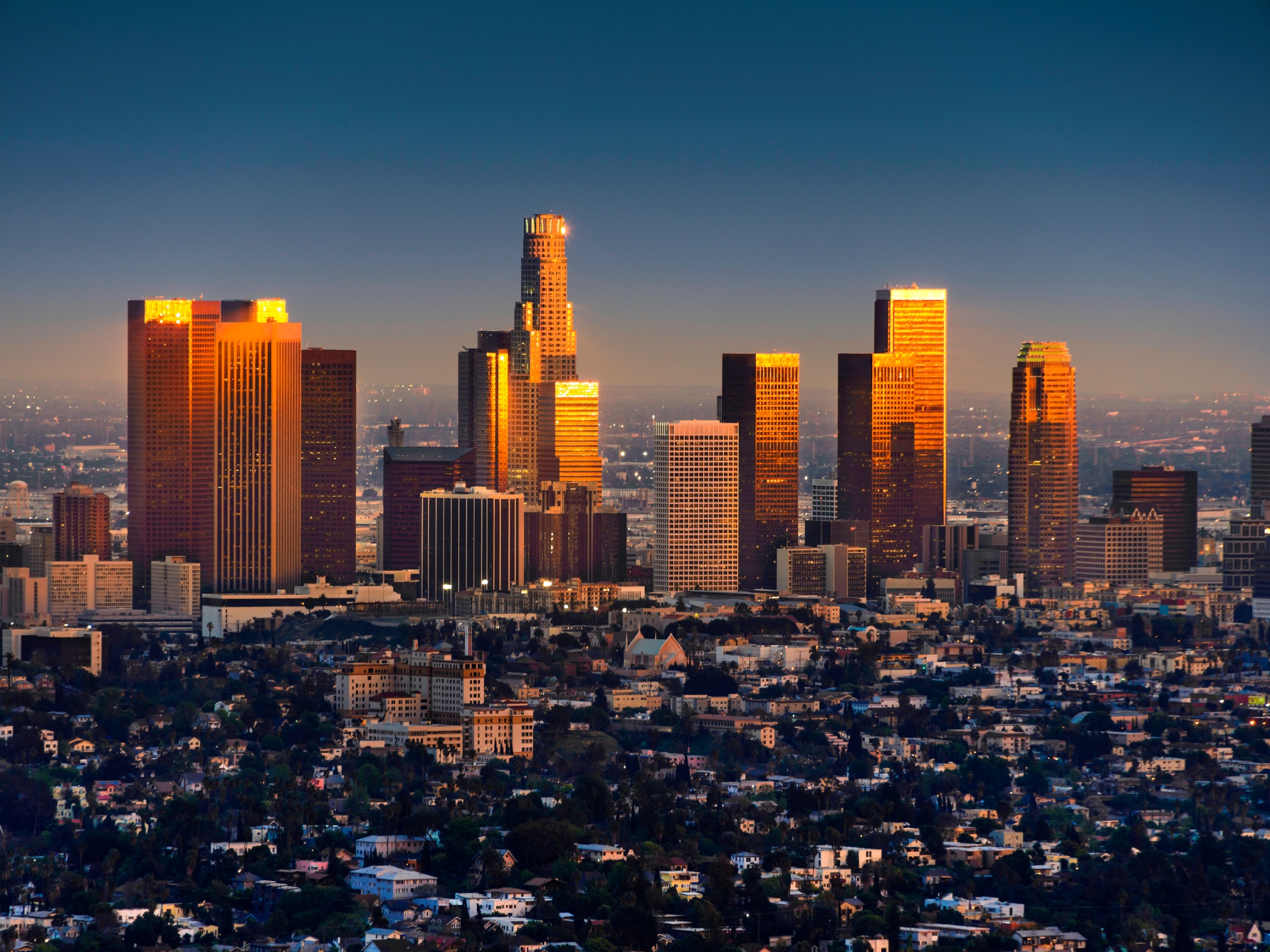 Overview
Deep Probes
How to find a Political Path
The Signal vs. The Noise
The Iceberg
Before the Decision
After the Decision
Group Work
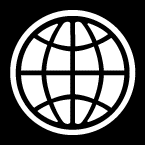 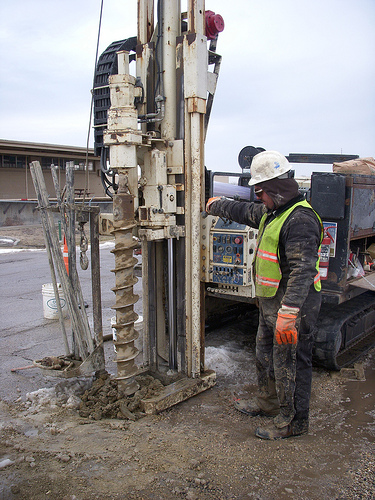 Deep Probes Matter…
……but politics keeps moving
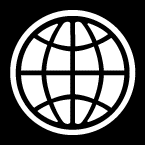 Where are we?
South Korea under Gen. Park Chung-hee; Ethiopia under Meles Zenawi
South Korea, late-1970s to democratic transition
Bangladesh, Zambia
South Africa
Nigeria
Working with the Grain, Brian Levy, 2014
[Speaker Notes: Dominant discretionary: strong political leadership (perhaps military, civilian, organized around a political party, or around a charismatic individual) has successfully consolidated its grip on power, but formal institutions remain weak, so rule is personalized

Rule-by-law dominant: where institutions are more impersonal but political control remains monopolized

Personalized competitive: politics is competitive, but the rules of the game governing both the polity and the economy remain weak

Rule-of-law competitive: the political and economic rules have become more impersonal— though some other necessary aspects of democratic sustainability have not yet been achieved]
How to find a political path
Lead to Actionable Intelligence
… politics is dynamic
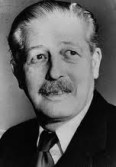 UK Prime Minister (1957-1963) Harold Macmillan when asked what is most likely to blow governments off course:
“Events, my dear boy, events.”
“A week is a long time in politics”
Harold Wilson, UK Prime Minister 1964-1970
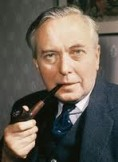 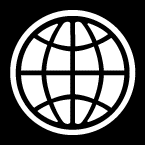 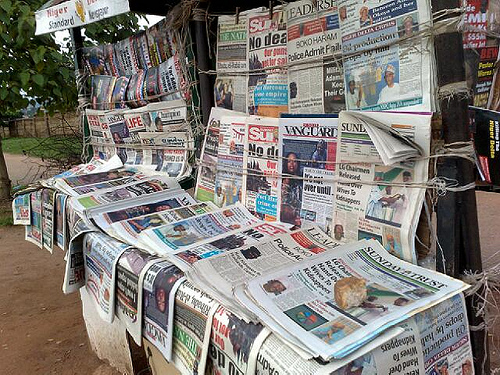 The Signal
vs.
The Noise
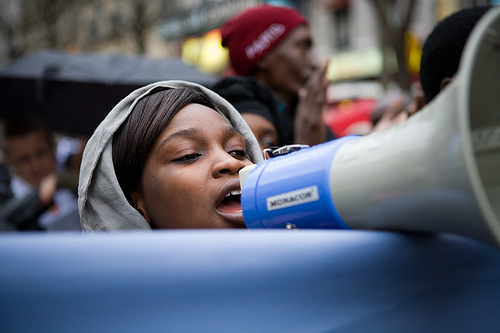 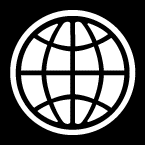 [Speaker Notes: Most of day-to-day politics is noise
Next: a couple of frameworks for picking what might be significant]
The iceberg is everywhere
Regulative (activities, resources)
Formal institutional content: Above the waterline, in view
Informal institutional content: Below the waterline, out of view
Waterline
Normative (activities, resources)
Cultural, cognitive (activities, resources)
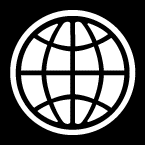 From The Limits of Institutional Reform in Development, by Matt Andrews
[Speaker Notes: The rules of the game
 Values, norms, beliefs and rationalizations that provide both a logic and a propellant for action
 Institutional logics
 Example: constitutional conventions
 Key issue: How are decisions really taken?

Stories:
There are two reasons why you do something: the good, the real
Beyond captain, all appointments are political (below the waterline)
The meeting before the meeting
Committees of the Great and the Good]
Diving below the waterline
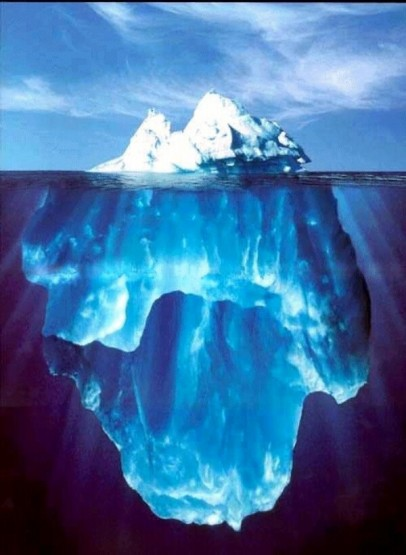 Who really rules?

How do they maintain political support?

How are decisions really made?
[Speaker Notes: Now, three examples to make these points]
Discover the elite settlement
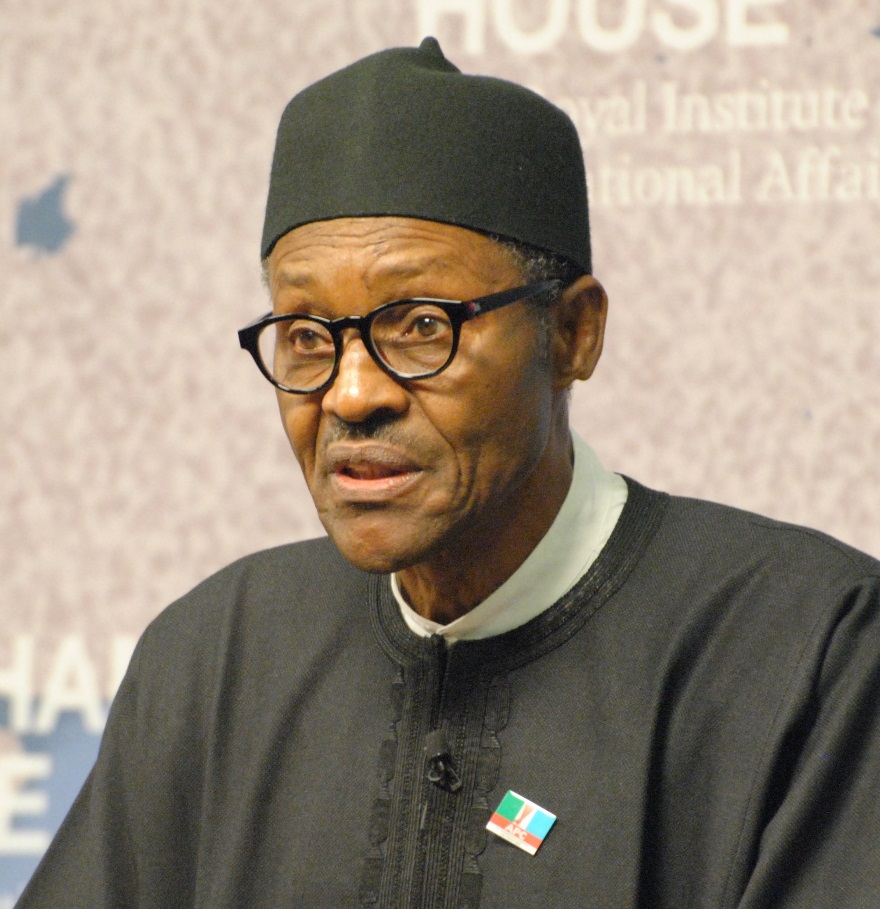 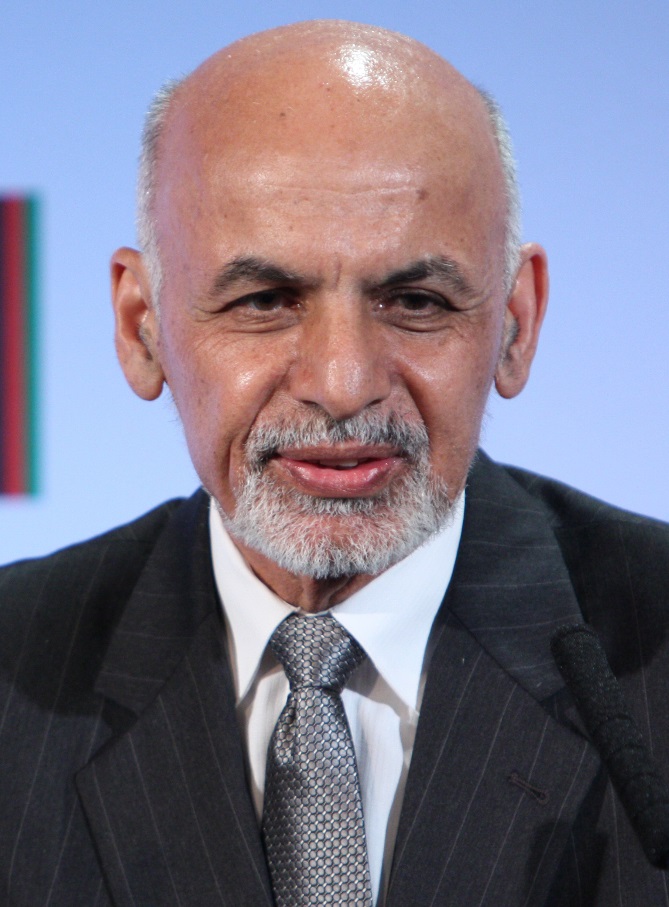 President Mohammad Ashraf Ghani of Afghanistan
President Muhammadu Buhari of Nigeria
[Speaker Notes: Nigeria
Nigeria is ruled by a few hundred “Big Men”
They lead patron-client networks
They do their horse-trading at night, often till morning. It is governed at night
Exceedingly corrupt
Rules:
-No president for life
-Don’t kill heads of networks
-Don’t go after money made in office
Zoning and alternation of power between North and South
System currently in crisis

Afghanistan
A system of major power brokers: political leaders or former mujahideen leaders
An elaborate system for trading favors
Powerful role of ancient tribal norms and practices
“This is how we do things around here.”]
A disciple of Edmund Burke? Reform in order to conserve
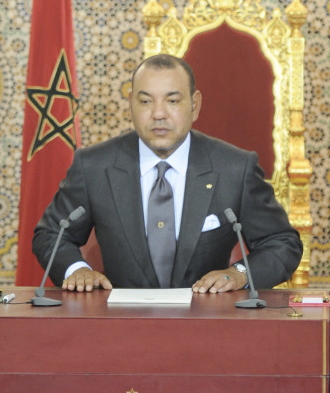 King Mohammed VI of Morocco
“M6”
[Speaker Notes: King Mohammed VI has ruled since July 30, 1999.
Protests in February 2011: Referendum July 2011
Post Arab Spring Reforms: New Constitution
Stronger authority for Prime Minister and Parliament
PM can now appoint government officials
PM comes from party with the most votes in an election

In reality, the power of the monarch is unchanged
Absolute control over military and religious matters
Powerful system of kings advisors in government departments
PM can exercise his powers but subject to King’s approval
No real separation of powers
The king’s letters
Ritual humiliation of ministers]
How would you secure a flow of political intelligence in your country?
Exercise
Before the Decision
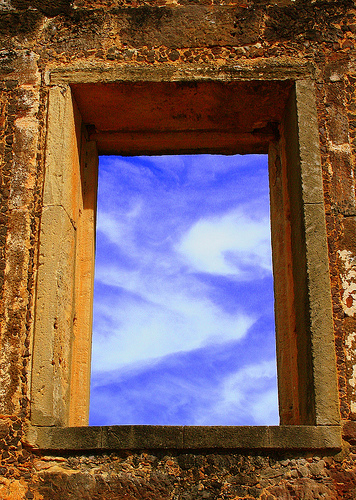 Policy 
Window
Problems
Policies
Politics
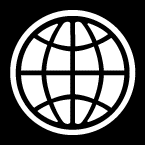 [Speaker Notes: Multiple Streams Framework (Kingdom, 1995)

Problems: that governments and citizens want to sort out. 
 	Discovered through:  
	- Indicators 
	- focusing events, crises
	- feedback
2) 	Policies: Soup of policy ideas floating around
Politics: 
	- National mood
	- pressure group campaigns 
	- elections have consequences
 	- administrative turnover
Windows, Coupling, Policy Entrepreneurs
- Windows open and close]
The Decision Agenda
The Public Agenda
Formal Decision-making Bodies
Problems

Policies

Politics
The Inside Game
The Decision
Mandate and Money
Underlying rules of the game: below the water line
[Speaker Notes: Sausage making can be ugly and messy
My DFID: Hilary B3en and ‘the great and the good’]
Reforms at Risk
All of this work is not just about a reform that can be implemented, but a reform that can be sustained
Reforms are reversible… unless stakeholder support continues

Stage One: There is a decision point- a reform is decided upon, reform and policy options are picked, and resources are allocated.
Stage Two: Opponents do not necessarily give up— unless reform is self-sustaining (for example, telecommunications deregulation)
After the Decision
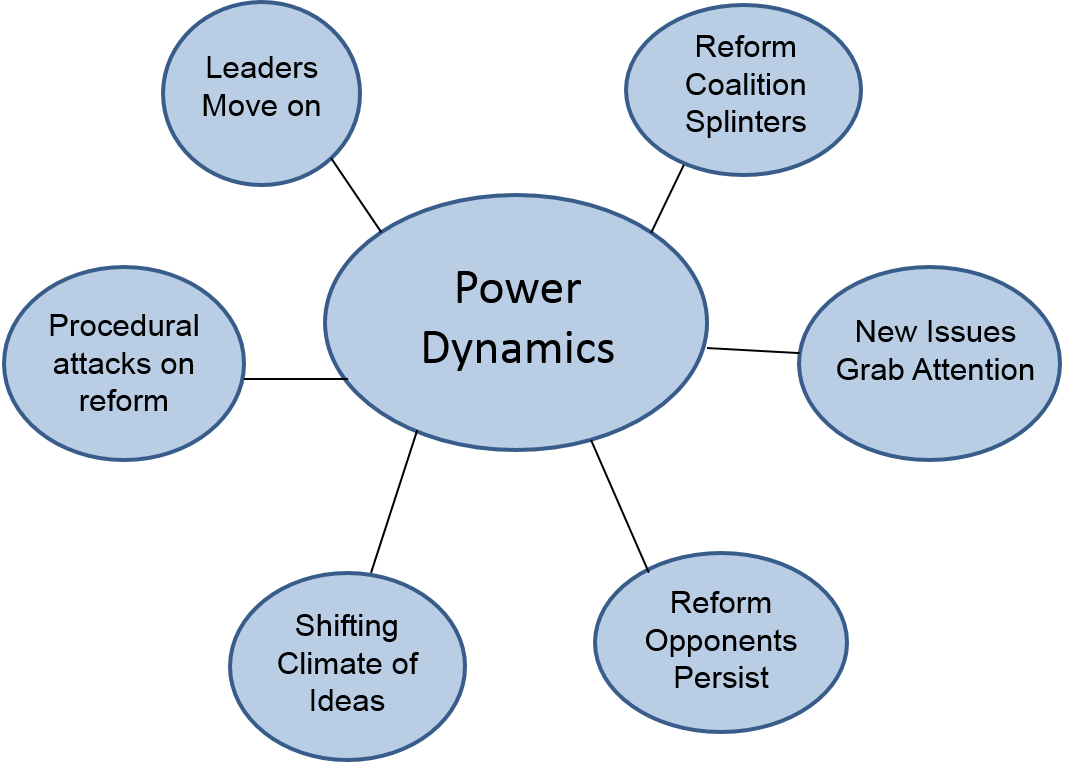 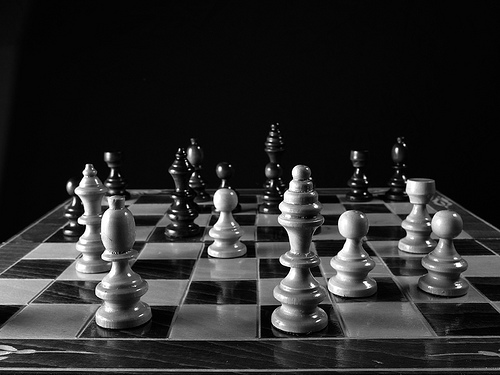 Meaning Well vs.
Knowing How
…astute tactical maneuvering.
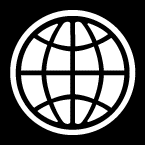